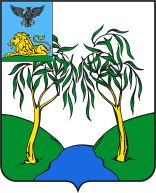 Информация начальника управления экономического развития администрации Ракитянского района
Макаренко Э.В.
«Об итогах работы
 по актуализации списков домов и 
проверки состояния адресного хозяйства 
 на территории Ракитянского района "
22 октября 2019 г.
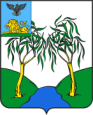 РАКИТЯНСКИЙ РАЙОН
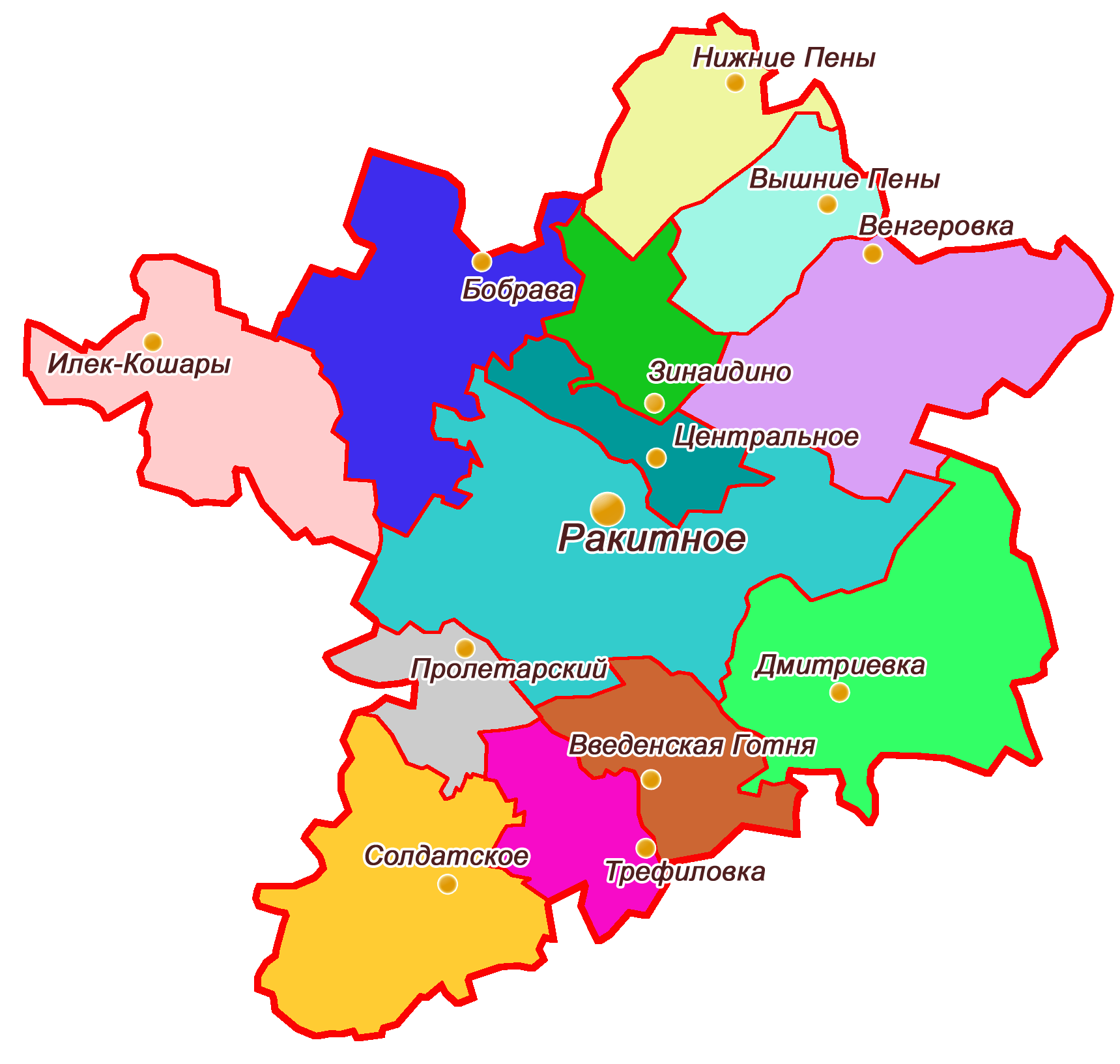 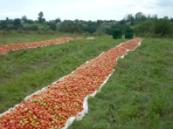 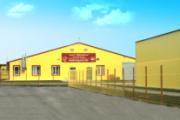 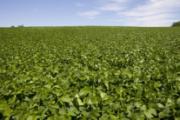 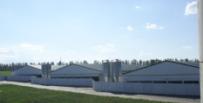 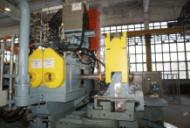 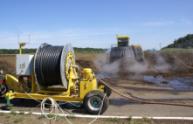 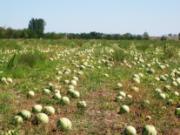 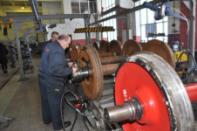 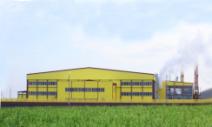 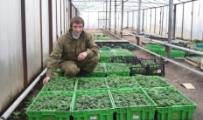 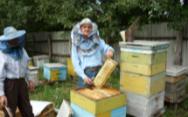 2
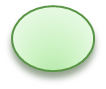 3
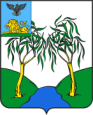 РАКИТЯНСКИЙ РАЙОН

ТЕРРИТОРИЯ – 90,086 ТЫС. ГА, ЧИСЛЕННОСТЬ НАСЕЛЕНИЯ 34 392 ЧЕЛОВЕК
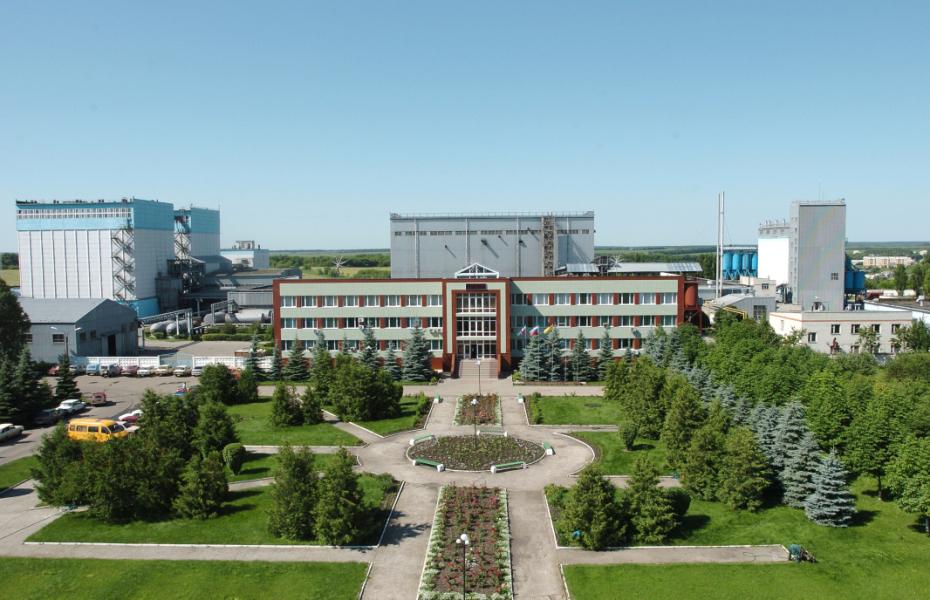 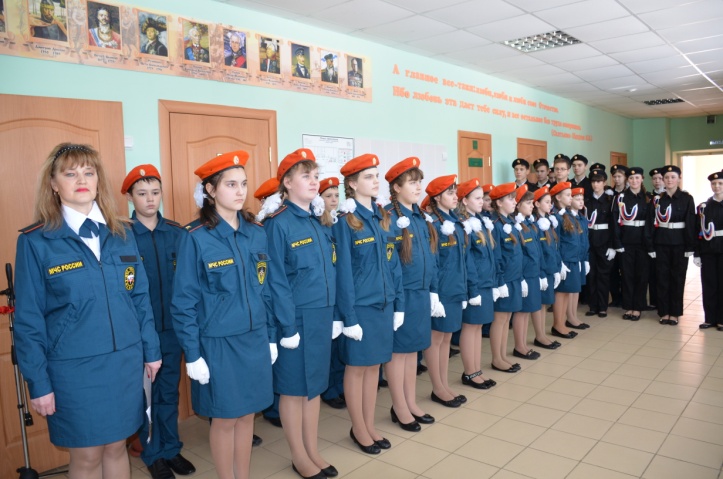 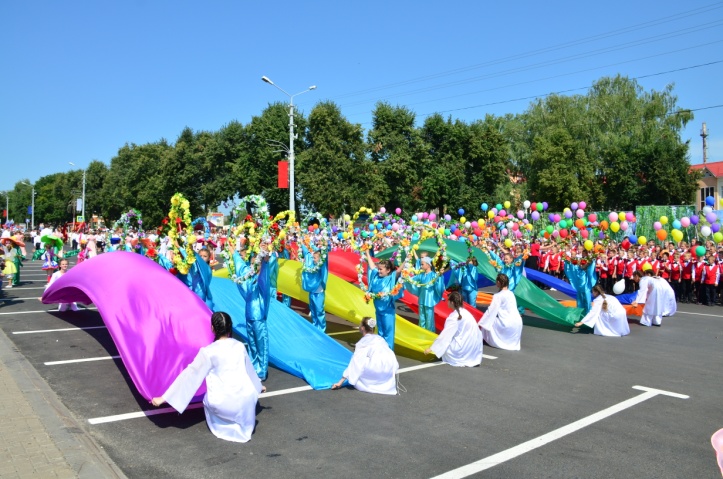 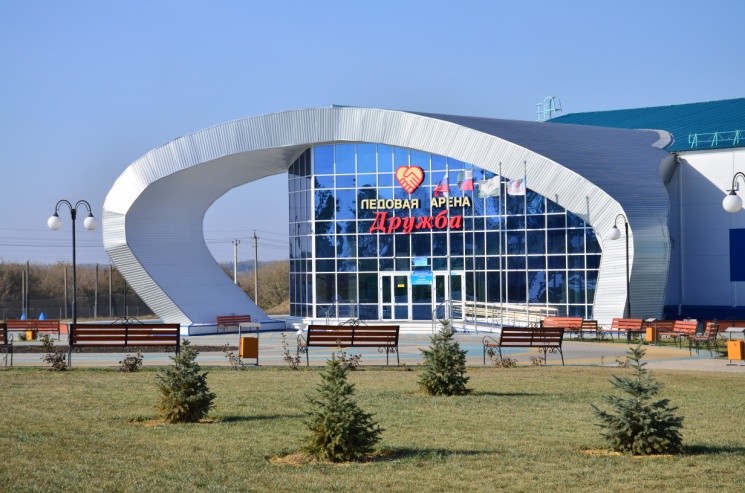 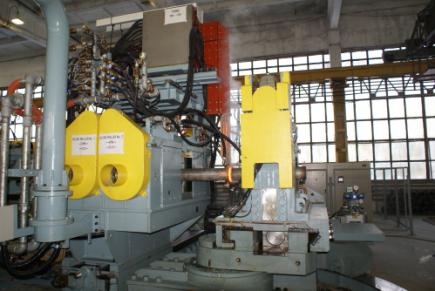 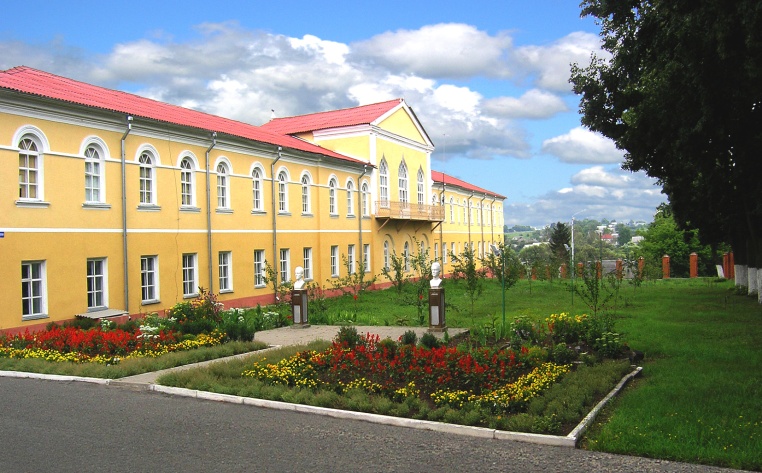 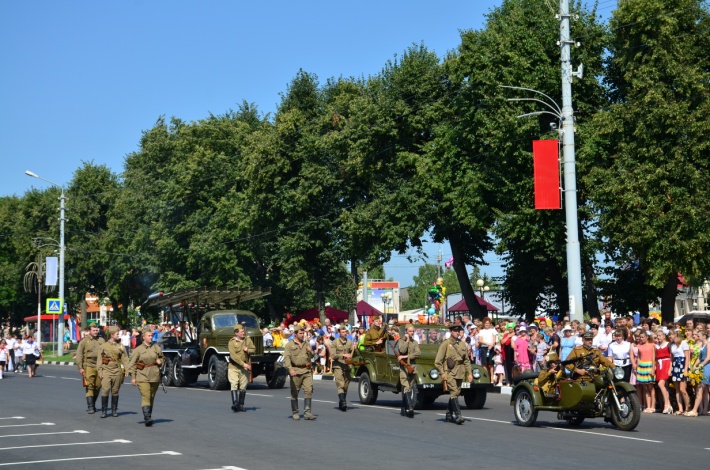 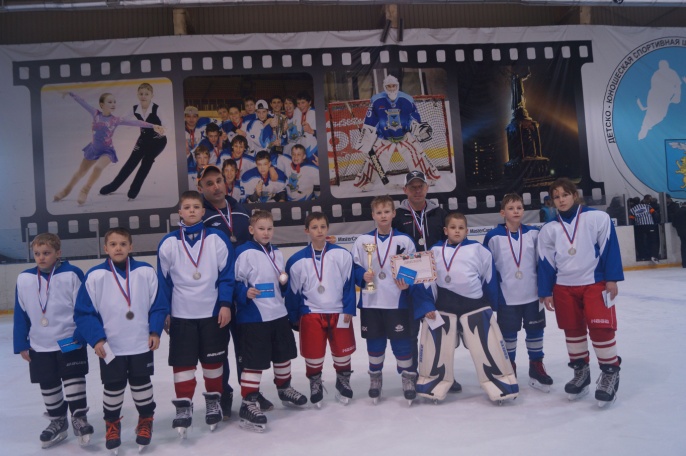 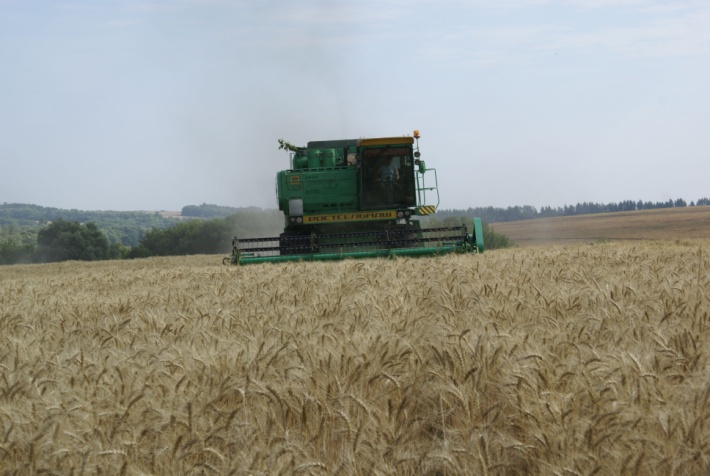 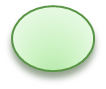 4
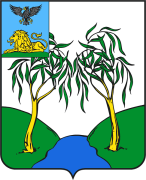 Подготовка к ВПН 2020
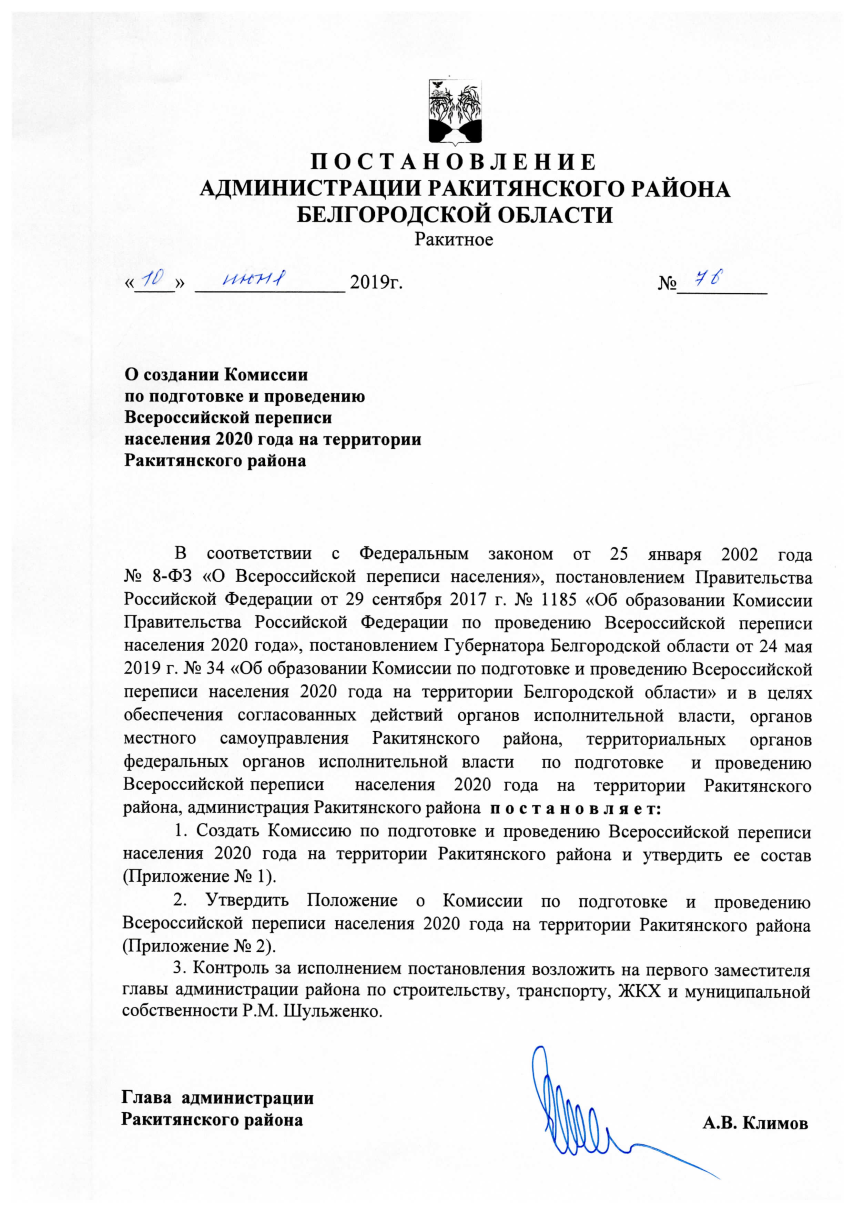 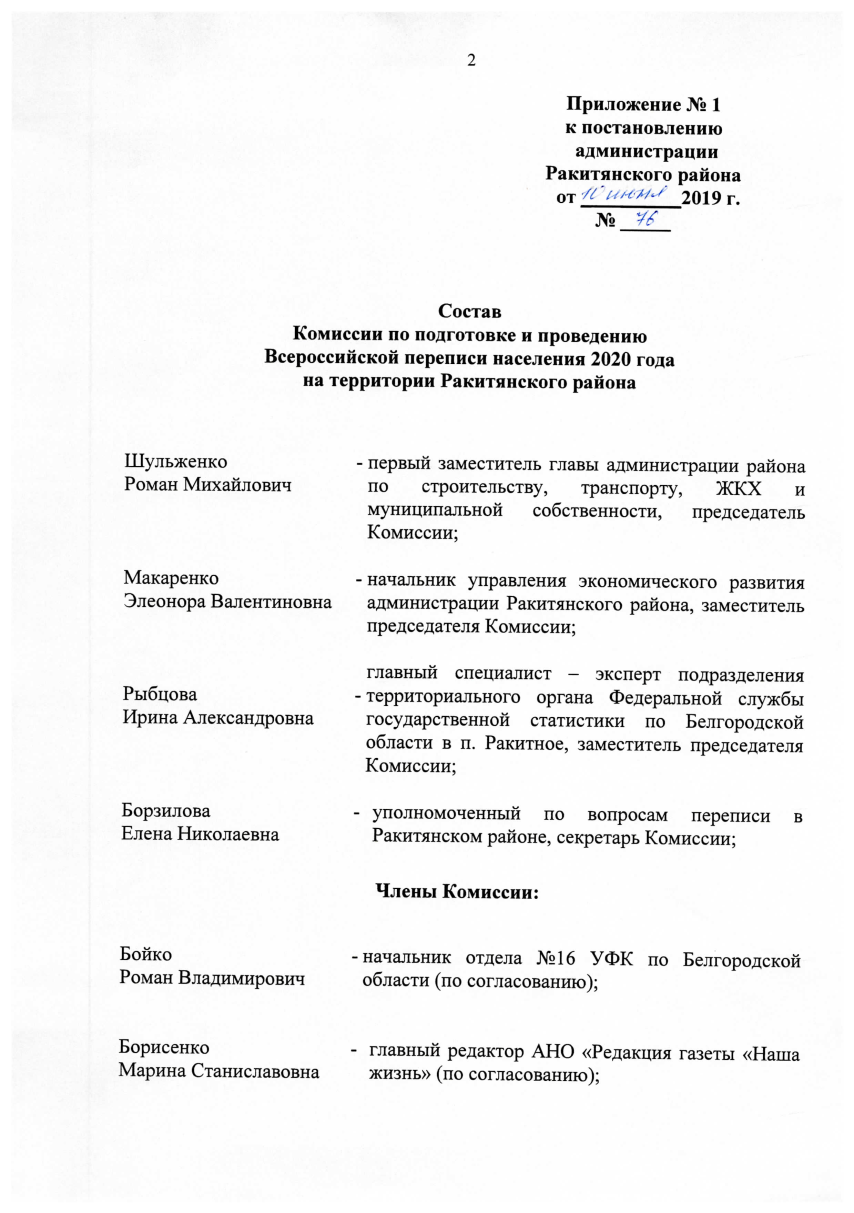 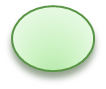 5
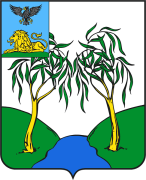 Подготовка к ВПН 2020
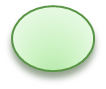 6
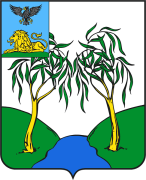 Подготовка к ВПН 2020
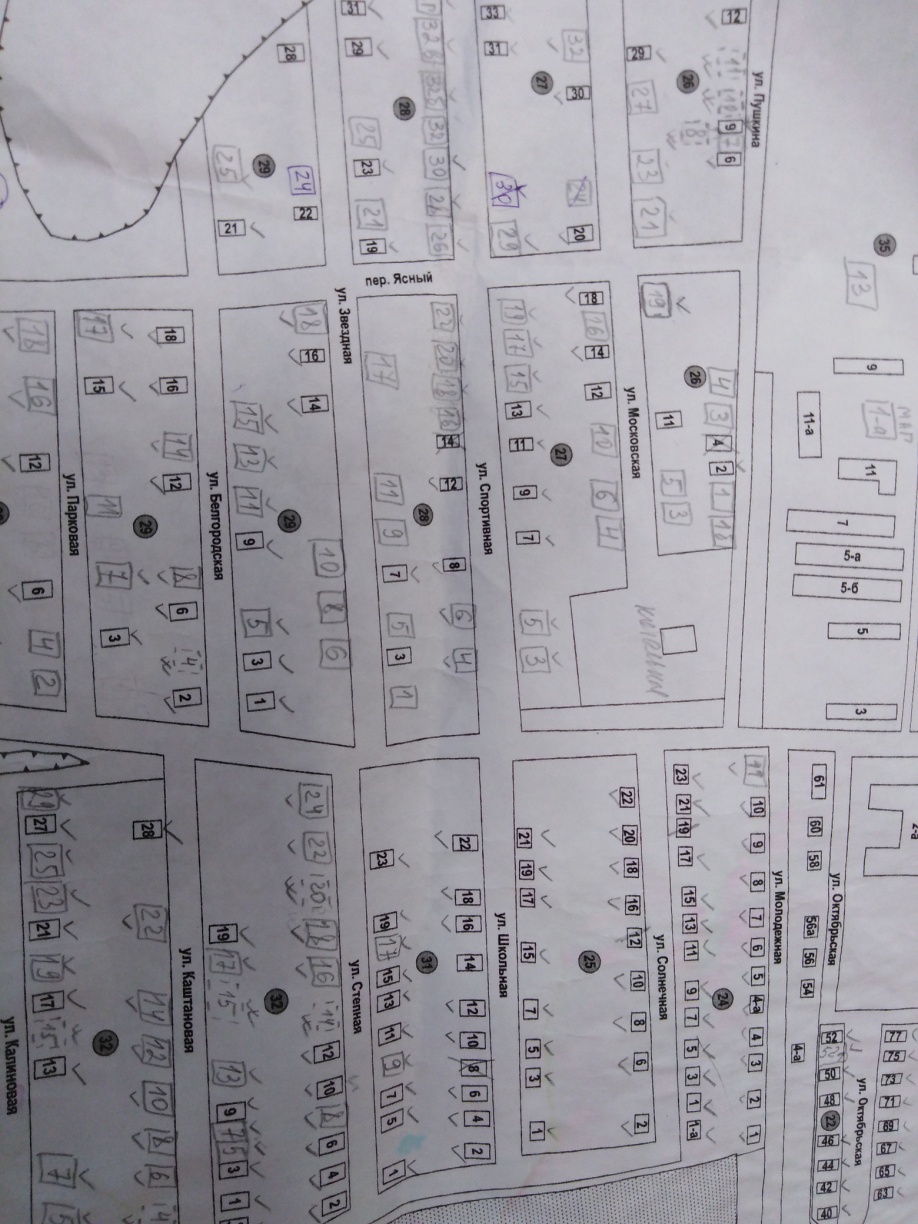 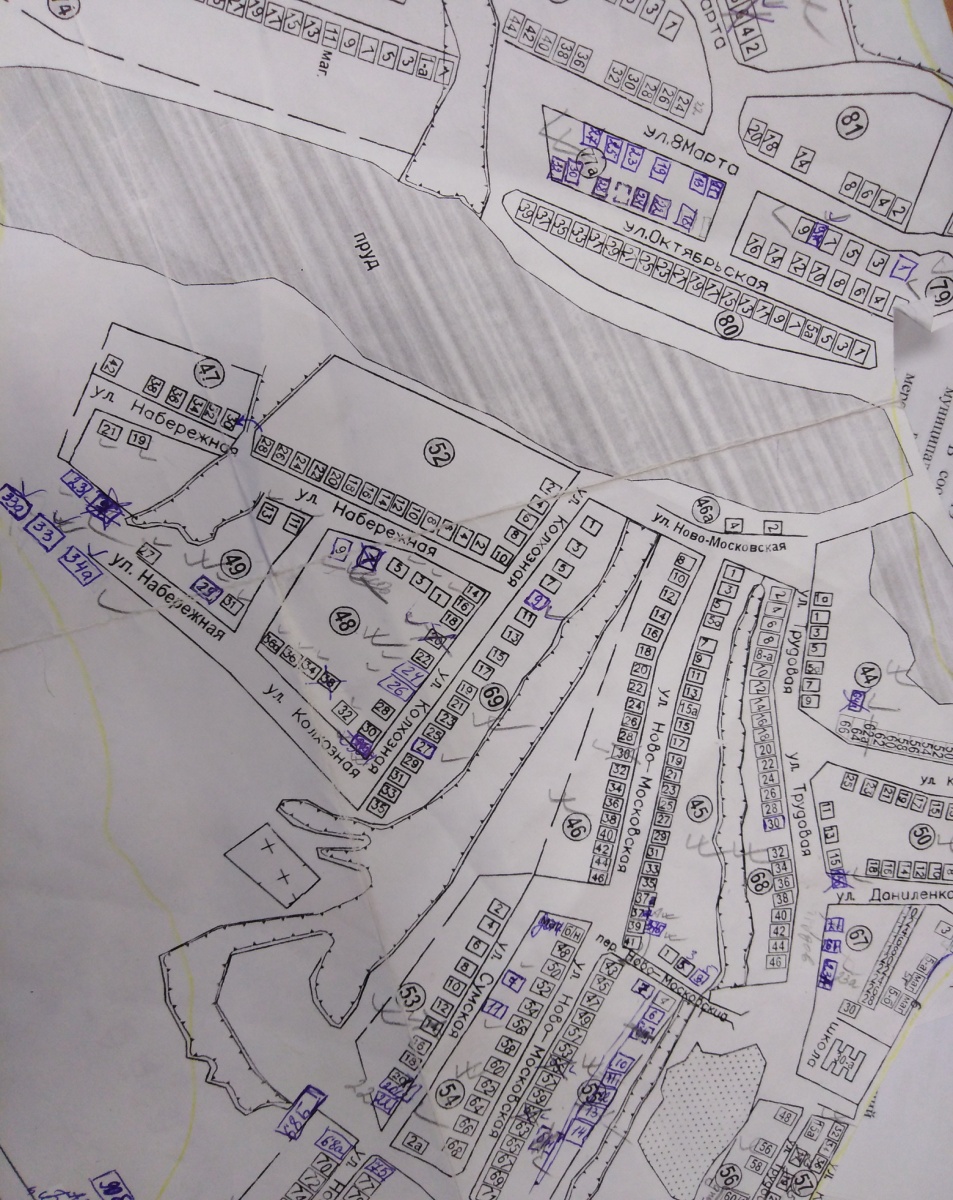 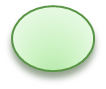 7
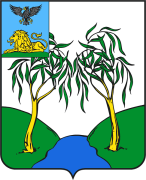 Подготовка к ВПН 2020
Сводные данные списков домов в городских 
и сельских населенных пунктах Ракитянского района
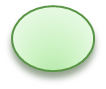 8
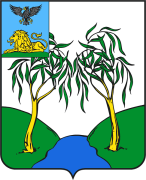 Подготовка к ВПН 2020
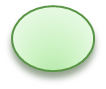 9
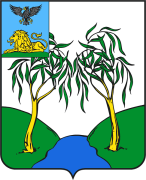 Сводные данные о состоянии адресного хозяйства
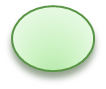 10
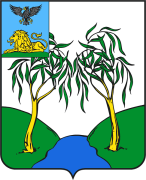 Подготовка к ВПН 2020 на территории Ракитянского района
Спасибо за внимание!